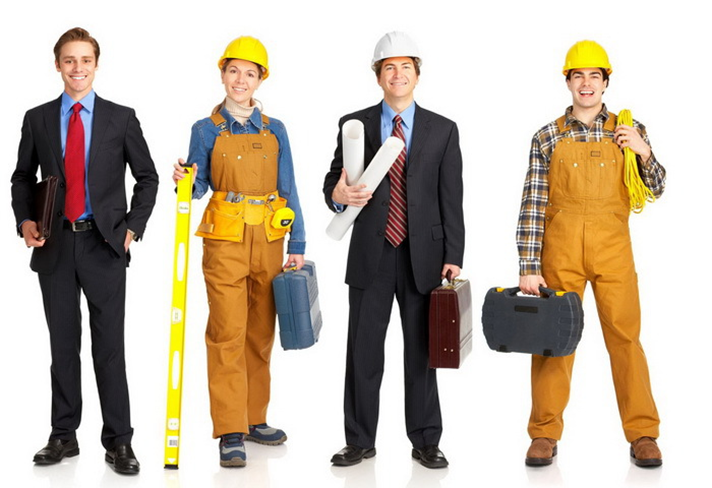 Национальный реестр специалистов строительной отрасли. Внедрение ФЗ              «О независимой оценке квалификации» в строительной отрасли
Прокопьева Надежда Александровна – 
Директор департамента профессионального образования Ассоциации «Национального объединения строителей», 
ответственный секретарь и член СПК в строительстве
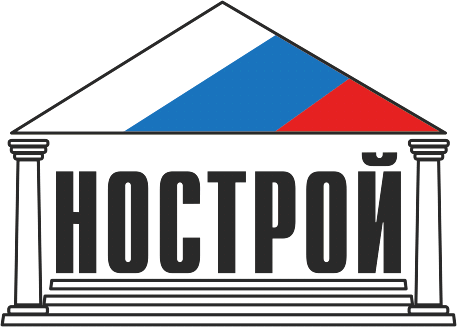 Национальное объединение строителей
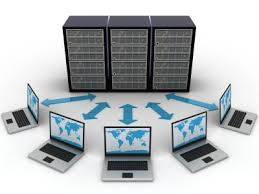 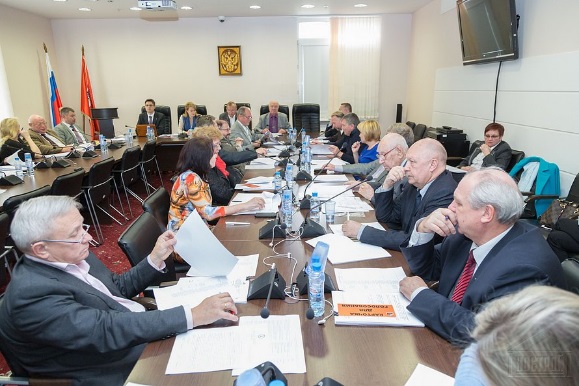 Совет по профессиональным квалификациям в строительстве
Национальный реестр специалистов в строительстве
Функция НОСТРОЙ согласно ст. 55.20          ГрК РФ
Полномочия НОСТРОЙ согласно решению НСПК от 29.07.2014
НАЦИОНАЛЬНЫЙ РЕЕСТР СПЕЦИАЛИСТОВ В СТРОИТЕЛЬСТВЕ
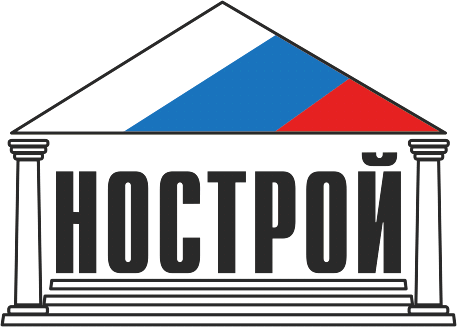 Национальное объединение строителей
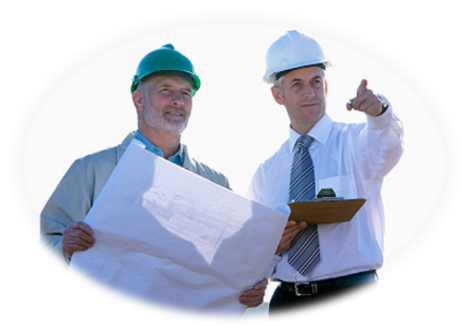 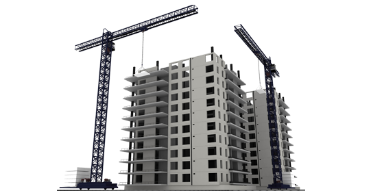 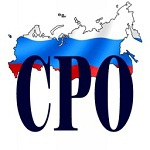 88 229 строительных компаний
Около 170 000 специалистов по организации строительства
259 саморегулируемых организаций в области строительства
Каждая строительная компания – член СРО должна с 01.07.2017 показать наличие в штате не менее 2-х специалистов по организации строительства, включенных в Национальный реестр специалистов в области строительства 
(ч. 6 ст. 55.5 ГрК РФ)
Нормативные акты
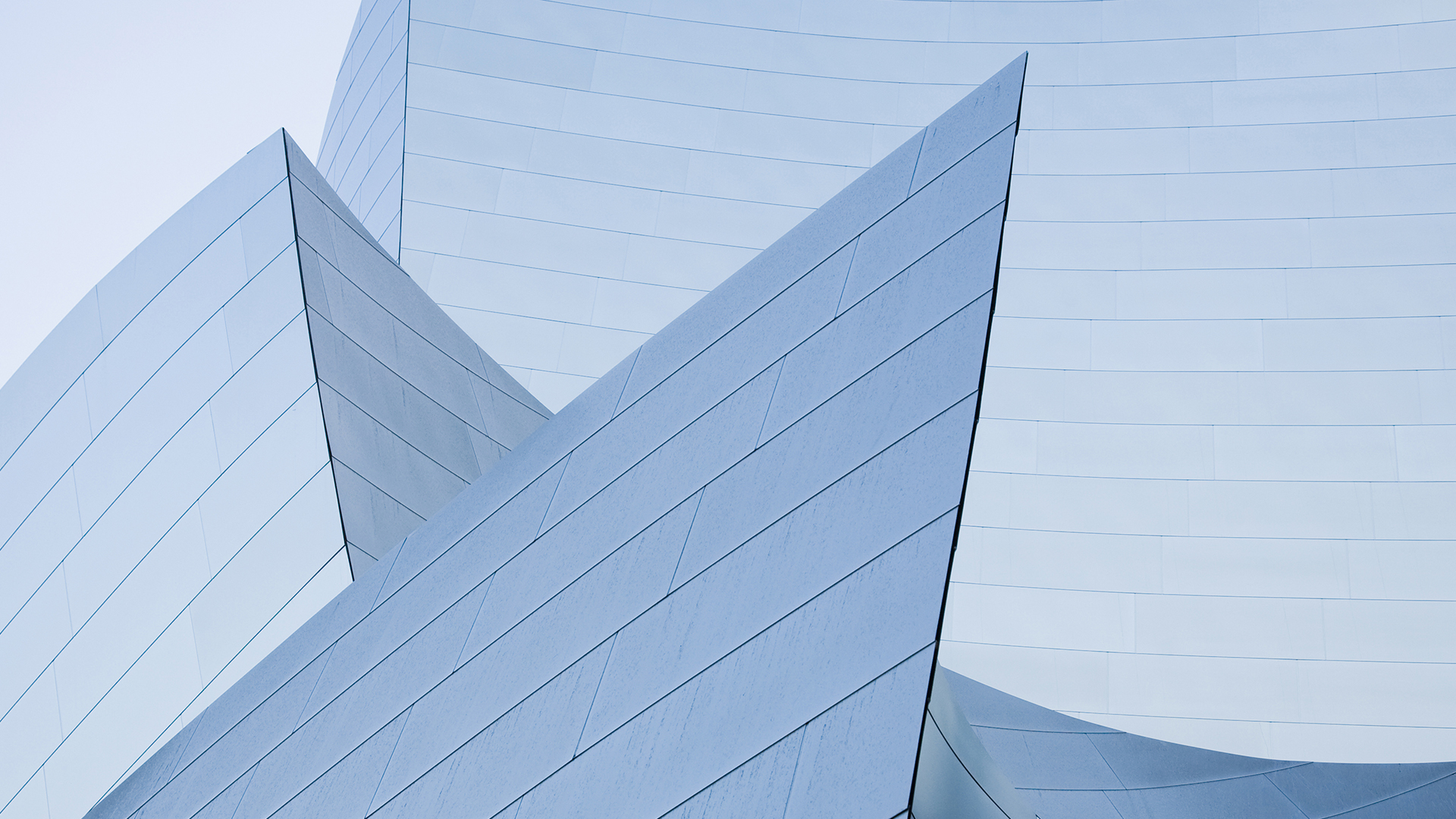 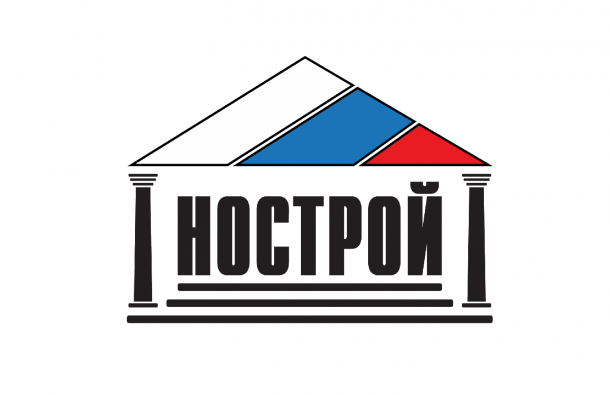 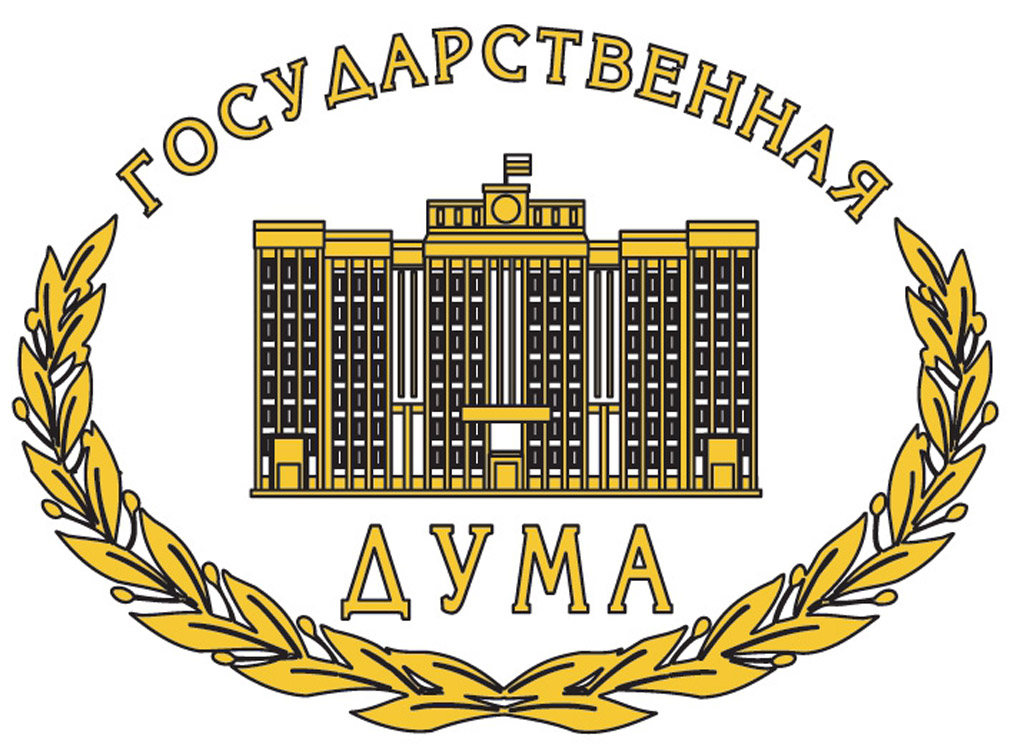 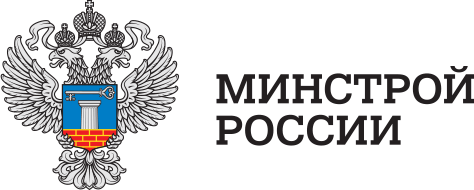 Приказ «О порядке ведения национального реестра специалистов в области инженерных изысканий и архитектурно-строительного проектирования, национального реестра специалистов в области строительства, включения в такие реестры сведений о физических лицах и исключения таких сведений, внесения изменений в сведения о физических лицах, включенные в такие реестры, а также о перечне направлений подготовки в области строительства»
Регламент «О порядке ведения Национального реестра специалистов в области строительства, включения в него сведений о физических лицах, их изменения или исключения»
Градостроительный кодекс Российской Федерации в редакции Федерального закона от 03 июля 2016 года №372-ФЗ
v
Утвержден Советом НОСТРОЙ в окончательной редакции
(протокол от 28.09.2017 № 108)
Утвержден Минстроем России (приказ от 06.04.17 № 688р)
Вступил в силу с 1 июля 2017 года
Для включения сведений о специалисте в области строительства в Национальный реестр специалистов в строительстве предоставляются 6 документов:
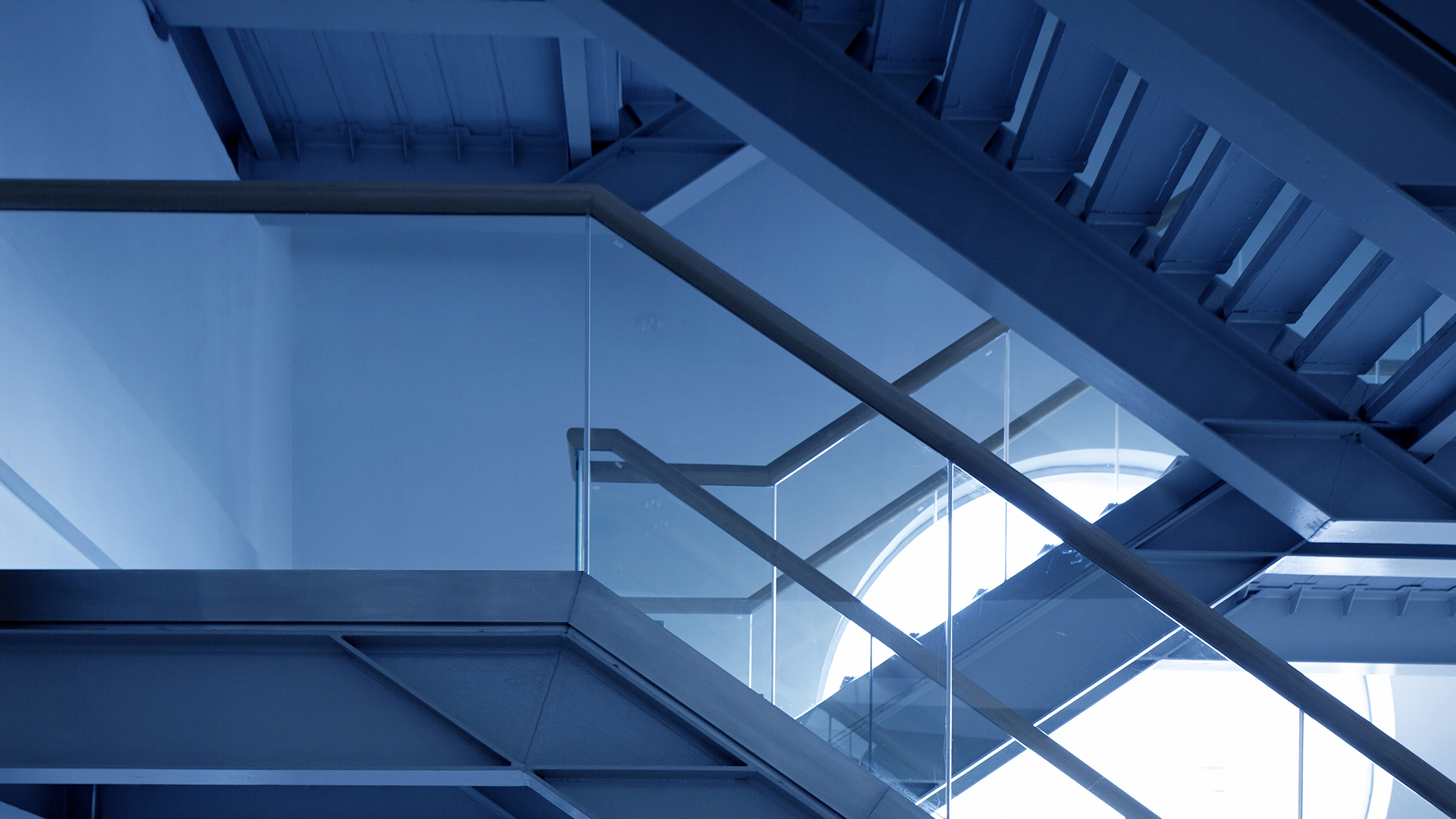 3 документа заверенные:
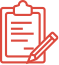 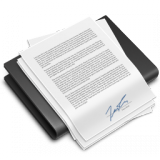 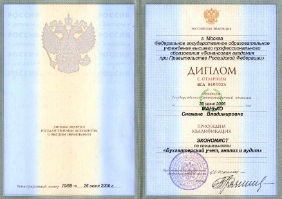 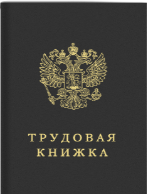 Копия трудовой книжки (заверенная работодателем) или личного дела или послужного списка
Копия Диплома (нотариально заверенная)
Заявление на включение (нотариально заверенное)
При необходимости
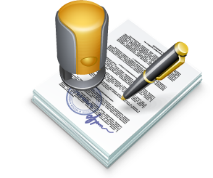 3 документа НЕ заверенные:
Выписка из должностной инструкции или копия трудового договора (заверенная работодателем) с заверенной копией выписки из ПФР
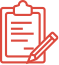 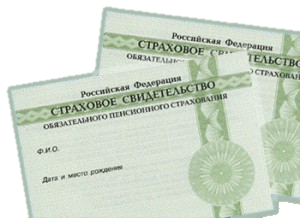 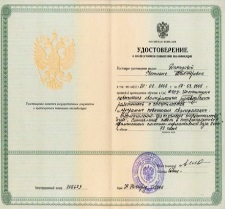 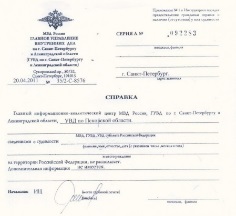 Копия Удостоверения о повышении квалификации
Справка об отсутствии судимости
Копия СНИЛС
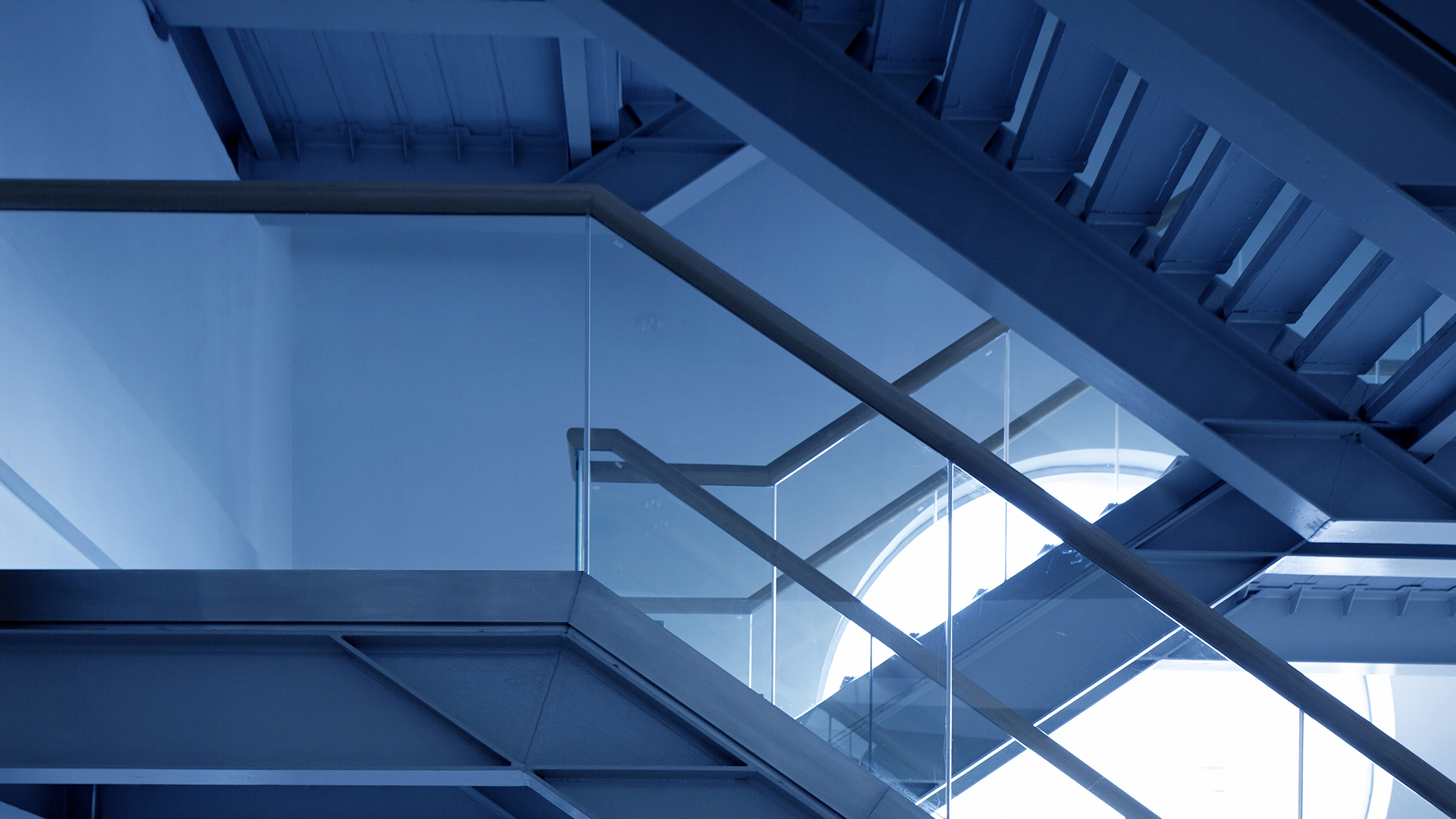 Национальный реестр специалистов: основные цифры
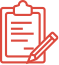 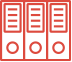 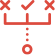 121 529
109 483
11 013
Подано заявок
Включено в реестр
Отказано
6
Национальный реестр специалистов: 
общая статистика по федеральным округам
по состоянию 16.10.2017 г.
НРС в Приволжском федеральном округе
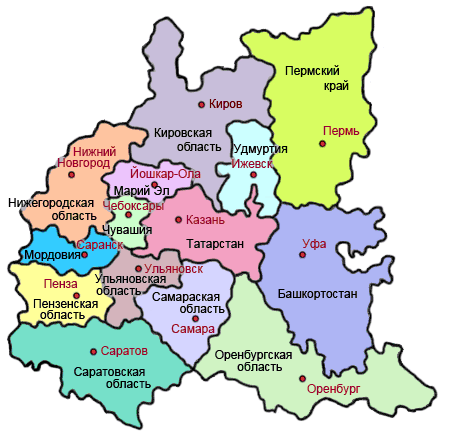 36 СРО, из них 25 наделены полномочиями Операторов НРС;
Количество действующих членов СРО – 14 124;
Количество включенных в НРС специалистов – 21 386 ( 75,7 % от минимально достаточного уровня)
по состоянию 16.10.2017 г.
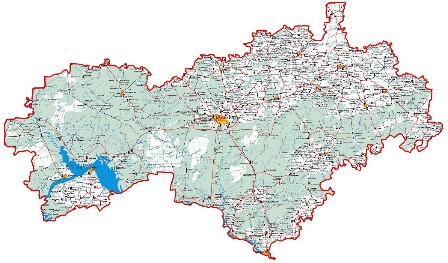 НРС в Республике Марий Эл
Республика Марий Эл:

1 СРО-Оператор НРС
Количество действующих членов СРО – 207;
Количество включенных в НРС – 397 ≈ 95,9%
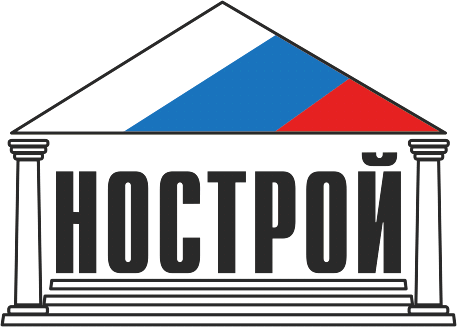 ПРОФЕССИОНАЛЬНЫЕ СТАНДАРТЫ
Профессиональные стандарты в строительстве: текущая ситуация
Утверждено 75 профессиональных стандартов (в области строительства, проектирования, изысканий, кадастрового учета) 


В соответствии с требованиями 372-ФЗ актуализированы профессиональные стандарты «Организатор строительного производства» и «Руководитель строительной организации»
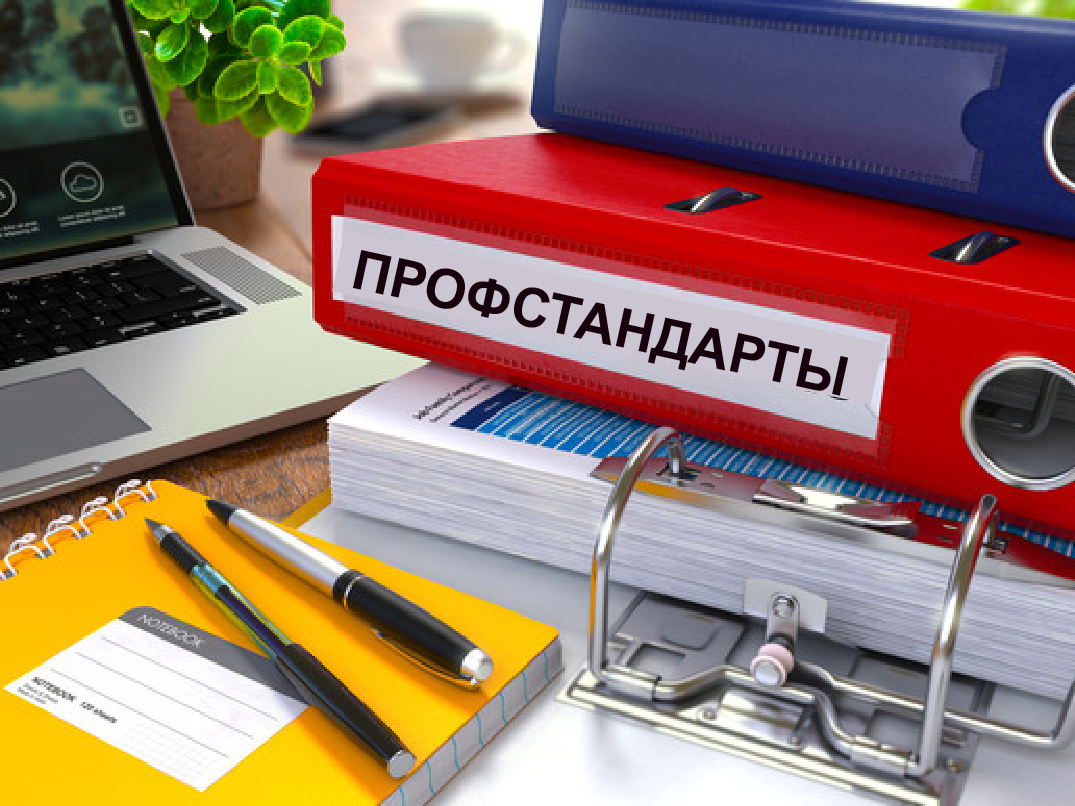 Профессиональные квалификации в строительстве: текущая ситуация
В Реестр сведений о проведении независимой квалификаций внесено 75 квалификаций


64 квалификации сформированы и переданы в НАРК


Еще 35 квалификаций сформировано и находятся на общественном обсуждении в Совете по профессиональным квалификациям в строительстве
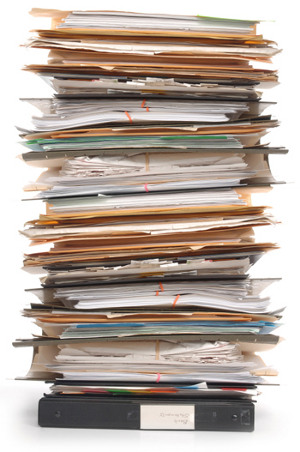 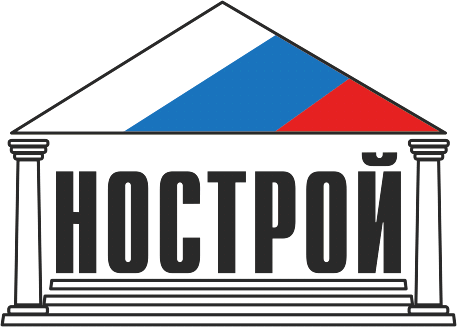 НЕЗАВИСИМАЯ ОЦЕНКА КВАЛИФИКАЦИЙ
Комплекты оценочных средств (КОС)
На 01.10.2017 завершена разработка КОС по 70 профессиональным квалификациям
Совет по профессиональным квалификациям в строительстве утвердил КОСы по 17 профессиональным квалификациям
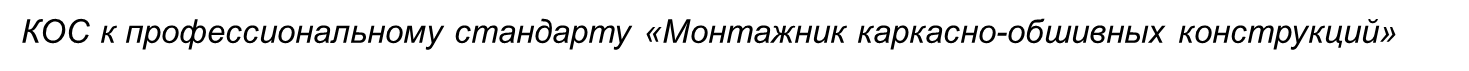 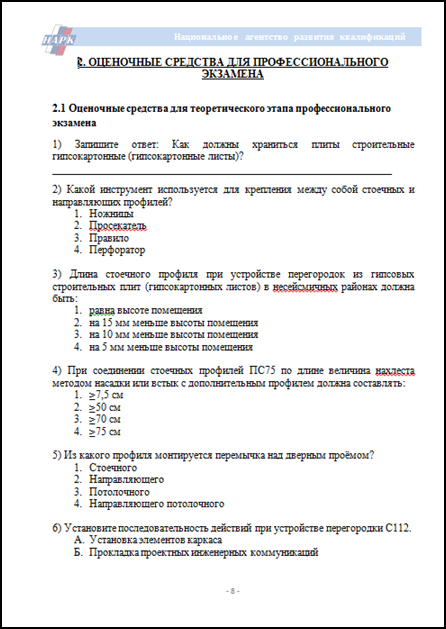 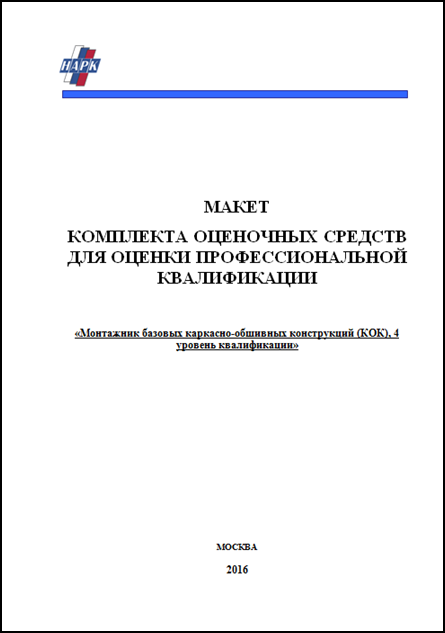 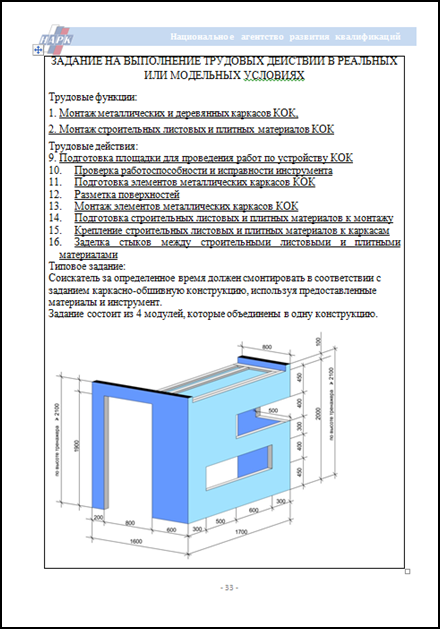 15
Промежуточные результаты 
по созданию ЦОКов
На 01.10.2017  создано 25 ЦОКов:  Москве, Санкт-Петербурге, Астрахани, Махачкале, Владимире, Ижевске, Нижнем Новгороде, Казани, Самаре, Уфе, Кемерово, Костроме, Красноярске, Екатеринбурге и Якутске.
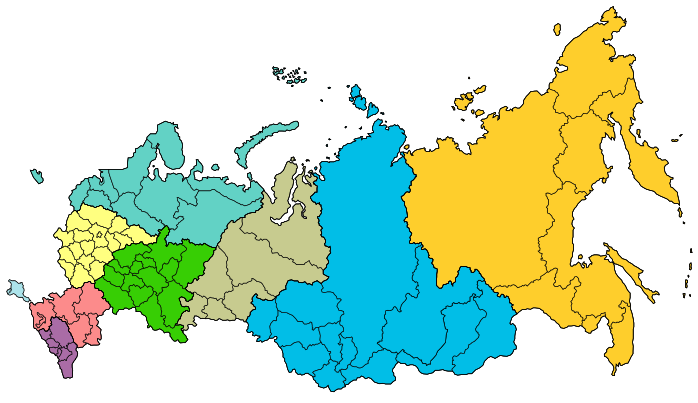 Заявки еще 16 организаций будут рассмотрены до конца 2017 года
Санкт-Петербург
Якутск
Кострома
Владимир
Москва
Ижевск
Нижний Новгород
Екатеринбург
Казань
Уфа
Красноярск
Самара
Томск
Астрахань
Кемерово
16
Махачкала
17
Профессиональный и квалификационный стандарты
Профессиональный стандарт
Квалификационный стандарт
Характеристика квалификации, необходимой работнику для осуществления определенного вида профессиональной деятельности, в том числе выполнения определенной трудовой функции
Характеристика квалификации необходимой работнику для осуществлений трудовых функций, дифференцированная от вида трудовой деятельности
п. 5 ст. 55.5  ГрК РФ
ст. 195.1 ТК РФ
Связь независимой оценки квалификаций и национального реестра специалистов (НРС)
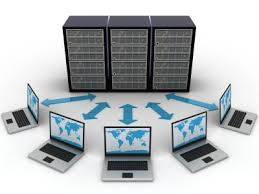 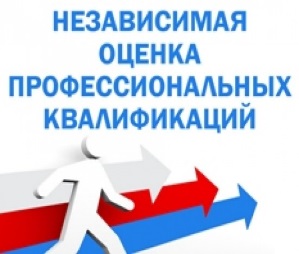 Национальный реестр специалистов
Требования к специалистам по организации строительства
Сдача профессионального экзамена на соответствие профессиональным и квалификационным стандартам
Квалификационные стандарты включают в себя требования по прохождению специалистами независимой оценки квалификаций в срок до 2019 года
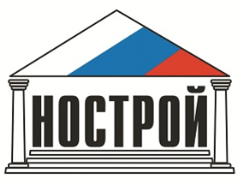 Спасибо за внимание!


Контакты:
Прокопьева Надежда Александровна – 
Директор департамента профессионального образования Национального объединения строителей, 
ответственный секретарь и член СПК в строительстве

E-mail: n.prokopeva@nostroy.ru 
Тел.: 8(495) 987-31-50 (доб.164)